Prévention et traitement des violences 
Déroulement des enquêtes administratives

Frédéric SPINHIRNY
Directeur des Affaires Médicales
1
Textes récents encadrant les enquêtes
Loi de transformation de la fonction publique d’août 2019 + décret du 13 mars 2020 imposant la mise en place d’un dispositif de signalement des actes de violence, de discrimination, de harcèlement et d’agissements sexistes dans la fonction publique

Guide de gestion des signalements émanant d’un étudiant des filières médicales (au-delà de la 1ère année) – cosigné par la CNDG, la conférence des PCME de CHU et la conférence des doyens des facultés de médecine - 21 décembre 2021. 

Guide MESRI / MSS de janvier 2022 relatif à la juridiction disciplinaire compétente à l’égard des professionnels enseignants et hospitaliers des CHU et personnels enseignants de médecine générale

Guide IGESR juin 2021, Les enquêtes administratives susceptibles de suites disciplinaires, vade-mecum à l’usage des inspecteurs généraux
Faits visés
Faits visés
Etapes d’une enquête : points d’entrée des signalements
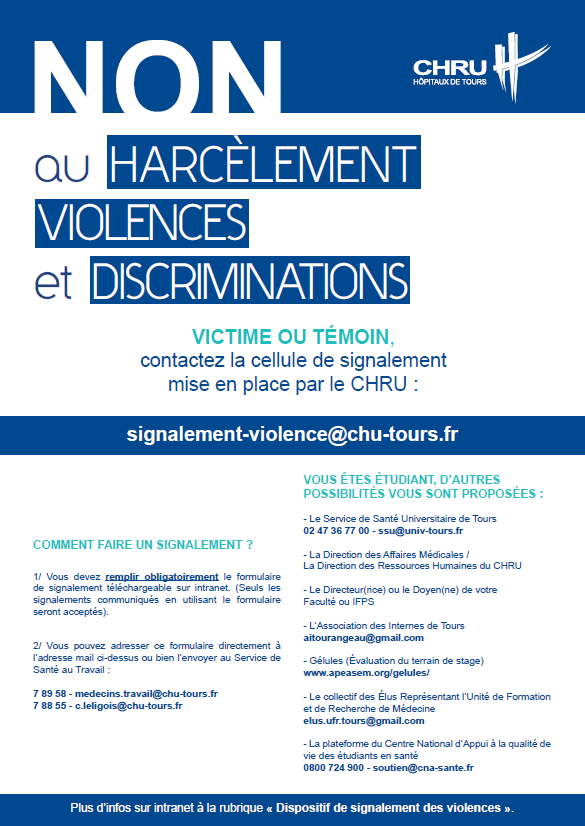 Une adresse principale : signalement-violence@chu-tours.fr

Et d’autres points d’entrée 

L’objectif : favoriser les signalements et mettre les différents acteurs en lien
Déclenchement de l’enquête administrative
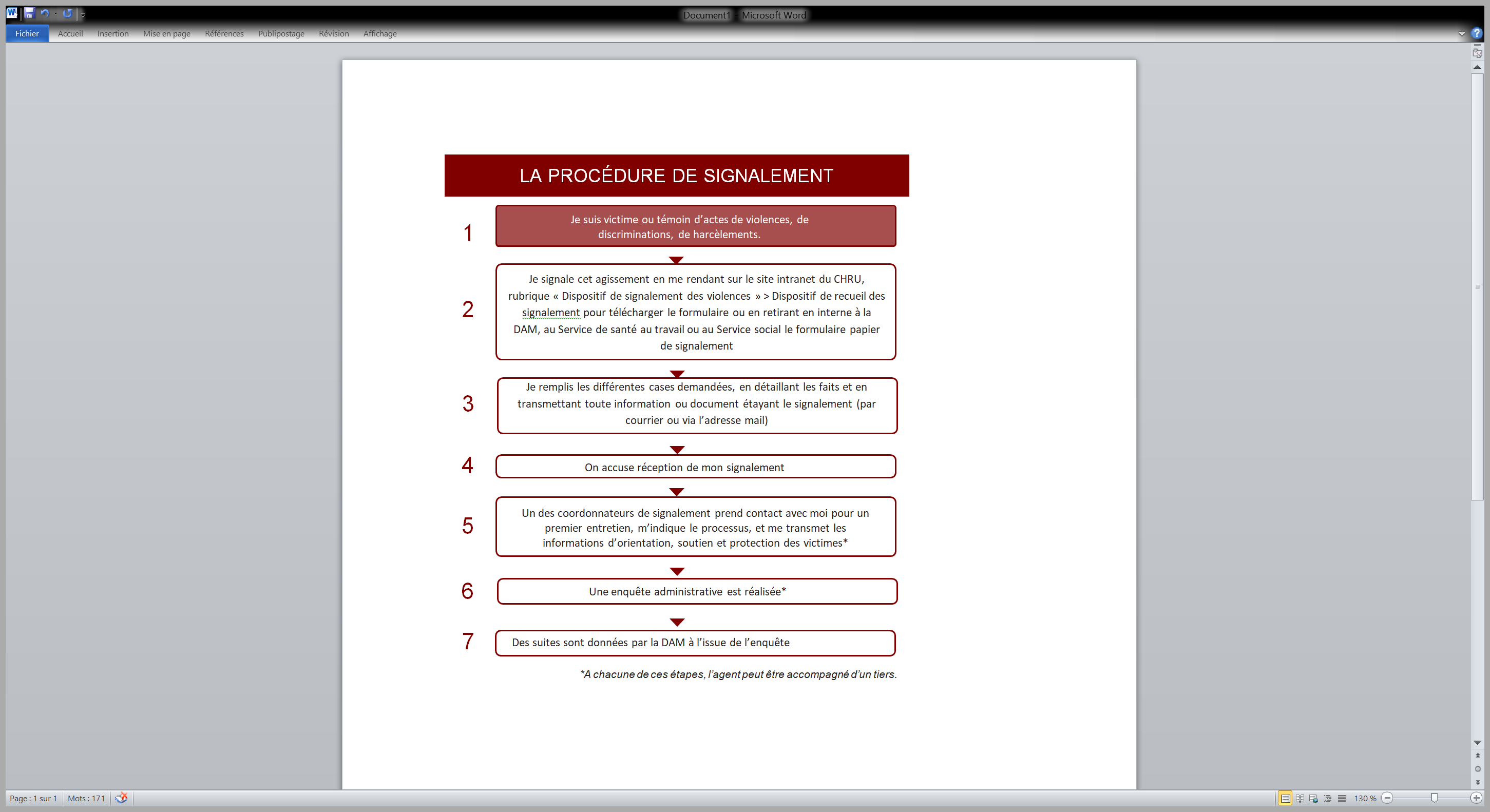 Avant l’enquête : 
le signalement (ou la saisine)
Déclenchement de l’enquête administrative
Conduite de l’enquête administrative
Règles de l’enquête administrative interne (1/4)
L’exactitude : l’enquête vise à établir des faits. Les entretiens et le rapport doivent être clairs et factuels. Sans a priori. Sans jugement moral. 
Recueil du maximum de pièces permettant d’étayer les faits

L’objectivité : examen à charge et à décharge. Impartialité. 

Règle du contradictoire : l’enquête doit donner lieu à des entretiens avec toutes les personnes concernées et donnant lieu à compte-rendu. Ce compte-rendu n’a pas à être validé par la personne entendue.
Règles de l’enquête administrative interne (2/4)
L’anonymat : 

L’anonymat est possible au stade de l’enquête administrative interne pour la personne ayant déposé le signalement, la personne s’estimant victime ou les témoins entendus. 
La commission d’enquête administrative interne peut recevoir leur témoignage alors même que ces personnes ne souhaitent pas lui révéler leur identité. Et l’autorité investie du pouvoir disciplinaire in fine n’a pas non plus à connaître de leur identité. 
L’enquête administrative interne étant considérée comme ne relevant pas de la procédure disciplinaire. 
Mais aucune procédure disciplinaire ne pourra en tout état de cause être engagée si l’anonymat n’est pas levé.
Règles de l’enquête administrative interne (3/4)
Communication des documents et conclusions de l’enquête : 
Les membres de la commission s’engagent à ne pas rendre publics les constats du rapport. 
Les conclusions de l’enquête administrative sont rendues aux plaignants et à l’auteur(s) présumé(s) des faits signalés, par les personnes en charge de l’enquête, en présence du DG, du Doyen, du PCME, le cas échéant en présence du chef de service et/ou chefs de pôle. 

Pas de remise des conclusions ou de séance de restitution auprès des autres personnes auditionnées ou non auditionnées
Règles de l’enquête administrative interne (3/4)
Ce que la commission ne peut pas faire : 
décider des suites données, notamment en matière disciplinaire (responsabilité : employeur. CNG pour les décisions disciplinaires applicables aux PH et juridiction spécialisée rattachée au MSS et au MESRI pour les HU)
engager une médiation
suspendre un agrément de terrain de stage (compétence : autorité universitaire, après avis de la Commission d’agrément)
déposer plainte ou effectuer un signalement auprès du Procureur de la République (responsabilité, via l’article 40 du code de procédure pénale, du directeur de l’établissement et des responsables au sein de l’université
Mettre en œuvre des mesures générales d’organisation du service, formations... (responsabilité : employeur). 
La commission ne traite que de situations individuelles, qui peuvent toutefois avoir été signalées par un collectif.
Règles de l’enquête administrative interne (3/4)
En cas de saisine du CNG ou du MESRI et/ou du MSS, à l’issue de l’enquête interne, l’établissement doit fournir le rapport d’enquête + tous les documents utiles à la procédure disciplinaire (par exemple : décision de suspension, signalement au procureur de la république)

Prescription : aucune procédure disciplinaire ne peut être engagée au-delà d’un délai de 3 ans à compter du jour où l’administration a eu connaissance des faits
Suites de l’enquête (1/2)
Il appartient au DG de l’hôpital employeur et aux autorités universitaires de décider des suites à donner à l’enquête : 
• décision de ne pas poursuivre 
• simple rappel à l’ordre 
• sanction disciplinaire par saisine des juridictions disciplinaires compétentes 
• signalement au Procureur de la République 
• signalement à l’ordre professionnel concerné pour l’ouverture d’une procédure ordinale. 
Elles doivent en tout état de cause informer auteurs et victimes présumées de la décision prise. Ceux-ci disposent des voies de recours habituelles (recours hiérarchique auprès du DG d’ARS et du président de l’Université, recours judiciaire).
Suites données à l’enquête administrative (2/2)
Pour les professionnels médicaux, la procédure ordinale éventuelle est indépendante de la procédure disciplinaire engagée par l’employeur. Pour saisir l’Ordre, l’établissement doit solliciter le conseil départemental ou national de l’Ordre compétent, le DGARS ou le Ministre
Pendant de l’article 40 : mise en cause pour dénonciation calomnieuse ou diffamation publique ou mise en cause pour harcèlement moral